BPOC și sănătatea mintală
O inițiativă a IPCRG
Ghid holistic și practic pentru asistența medicală primară
Boehringer Ingelheim a oferit un grant educațional nerestricționat pentru a sprijini dezvoltarea, tipărirea și
costurile asociate, dar nu a contribuit la conținutul acestui document
Studii de caz privind BPOC și sănătatea mintalăBPOC și anxietateaBjorn Stallberg, Liz Steed, Stephanie Taylor
Despre aceste (diapozitive) slide-uri
Vă rugăm să nu ezitați să folosiți, să actualizați și să distribuiți o parte sau toate aceste slide-uri în prezentările dvs. necomerciale către colegi sau pacienți.
Există o introducere generală privind BPOC și sănătatea mintală, urmată de un studiu de caz
(Diapozitivele)Slide-urile sunt furnizate sub licența Creative Commons CC BY-NC-ND
BY înseamnă mentionarea sursei (atribuire) (obligația de a da credit autorului și altor părți desemnate pentru creatie (atribuire))
NC înseamnă NonCommercial (utilizarea comercială este exclusă din acordarea licenței)
ND înseamnă NoDerivatives (pot fi folosite(partajate) doar copii textuale ale lucrării)
Atunci când folosiți (diapozitivele)slide-urile noastre, vă rugăm să mentionati(păstrați atribuirea) sursa(ei): IPCRG 2022 BPOC și sănătatea mintală
Glosar de termeni, abrevieri și acronime
IMC, indicele de masă corporală
CBT, terapie cognitiv-comportamentală
BPOC, boală pulmonară obstructivă cronică
FEV1, volumul expirator forțat în 1 secundă
FVC, capacitate vitală forțată
GAD-7, chestionarul(scala de 7 itemi a) tulburării de anxietate generalizată
GOLD, Inițiativa globală pentru boala pulmonară obstructivă cronică (Global Initiative for Chronic Obstructive Lung Disease)
GP, medic de medicină general/medicina de familie
HbA1c, hemoglobină glicozilata(ată)
LABA, agonist beta 2 adrenergic cu acțiune prelungită
LAMA, antagonist muscarinic cu acțiune prelungită
LDL, lipoproteine cu densitate mica(scăzută)
PCP, medic de îngrijire primară
PHQ-4, chestionarul de sănătate al pacientului 4
PHQ-9, Chestionarul de sănătate al pacientului 9
QoL, calitatea vieții
SSRI, inhibitor selectiv al recaptării serotoninei
Scopul nostru
Evidențierea importanței diagnosticarii(evaluării) și tratamentului anxietății la persoanele cu BPOC și oferirea unui exemplu de intervenție bazată pe dovezi printr-un caz clinic.
Ce veți învăța
De ce este importatanta (ne concentrăm pe) anxietatea
Ce înseamnă anxietatea la persoanele cu boli respiratorii cronice
Cum putem îmbunătăți tratamentul(managementul) persoanelor cu boli respiratorii cronice și anxietate
Cum puteți face parte din această schimbare
Tulburările psihice: Comorbidități importante în BPOC
Anxietatea și depresia sunt frecvente în BPOC și sunt asociate cu o stare de sănătate precara(mai proastă) și cu un risc crescut de exacerbări și de internări de urgență în spital1
Mai multe studii au demonstrat o asociere între fumatul de țigarete(ări) și creșterea simptomelor sau tulburărilor de anxietate2
Fumatul, depresia și anxietatea sunt toate, asociate cu un risc mai mare de deces, la persoanele cu BPOC3.
Adesea, medicii de familie au o încredere scăzută în competenta proprie de evaluare(a) și tratare(a) a problemelor de sănătate mintală, din cauza relațiilor complexe dintre acestea și simptome precum dispneea.
1. GOLD 2022. Available at: https://goldcopd.org/2022-gold-reports-2/;2. Moylan S, et al. Brain Behav 2013;3:302-26; 3. Lou P, et al. Respir Care 2014;59:54-61.
Prevalența și impactul anxietății în BPOC
Anxietatea este (a fost re) cunoscută ca o comorbiditate (problemă) semnificativă în BPOC, cu o prevalență estimată de până la 40%1
Persoanele cu BPOC au o probabilitate de până la zece ori mai mare de a se confrunta cu tulburări de anxietate (panică) sau atacuri de panică prin (în) comparație cu (eșantioanele) populația(ei) generala(e2
Anxietatea este asociată cu scaderea (deteriorarea) calității vieții legate de sănătate3 și cu un risc crescut de mortalitate4
1. Panagioti M. Int J Chron Obstruct Pulmon Dis 2014;9:1289-306; 2. Livermore N, et al. Respir Med 2010;104:1246-53; 3. Blakemore A, et al. Int J Chron Obstruct Pulmon Dis 2014;9:501-12; 4. Vikjord SAA, et al. Respir Med 2020;171:106089.
Studiu de caz
Fond
Johan este un bărbat de 68 de ani
A ieșit la pensie în urmă cu 4 ani. (Înainte de aceasta,) A fost (lucrat ca) contabil într- o firma mica,(un mic birou) în cea mai mare parte a vieții sale profesionale.
Locuiește singur într-un oraș mic și are doi copii și cinci nepoți.
Îi place să citească.
Obișnuia să meargă mult pe jos, dar din cauza dificultăților respiratorii preferă să stea acasă.
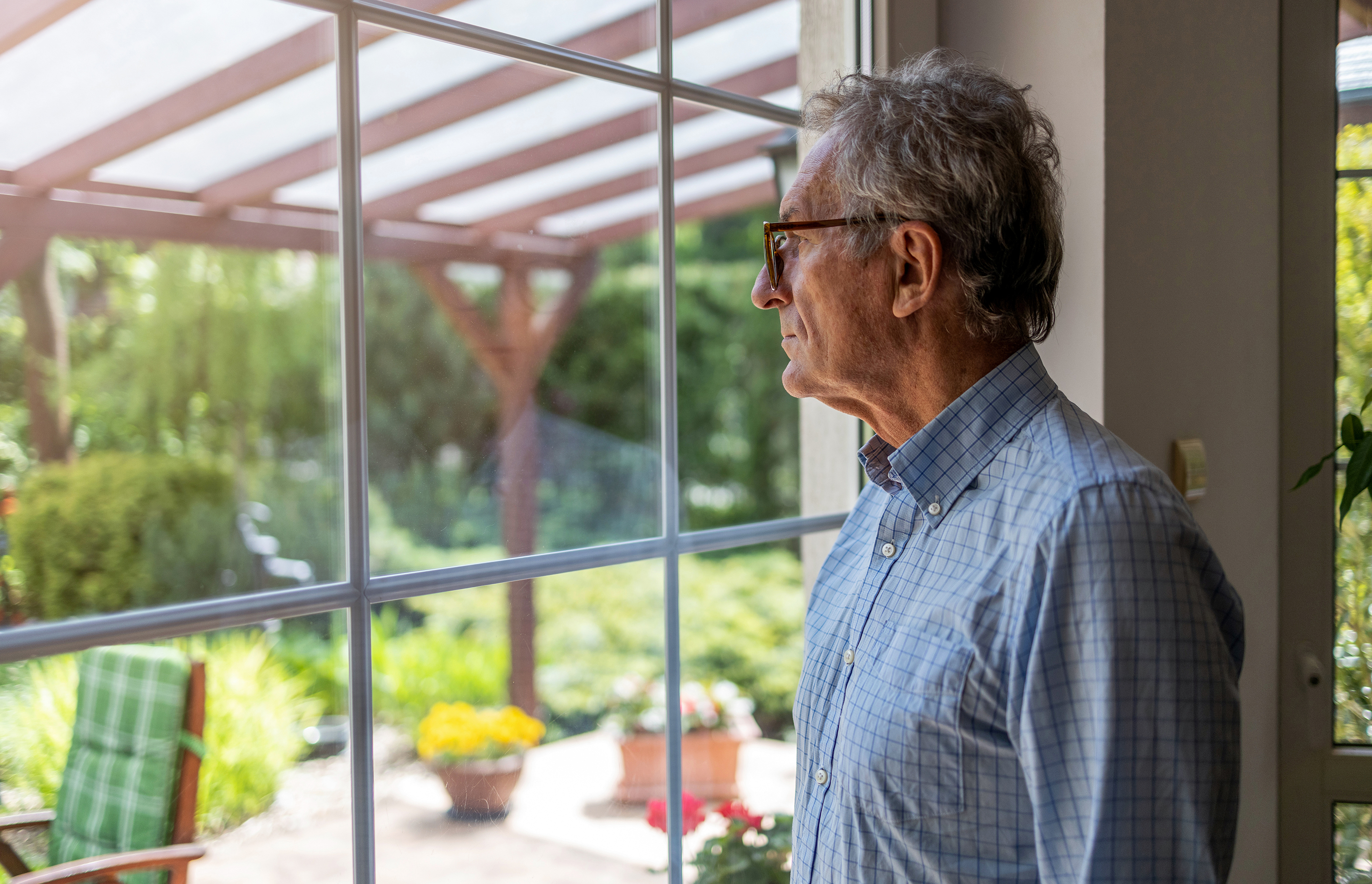 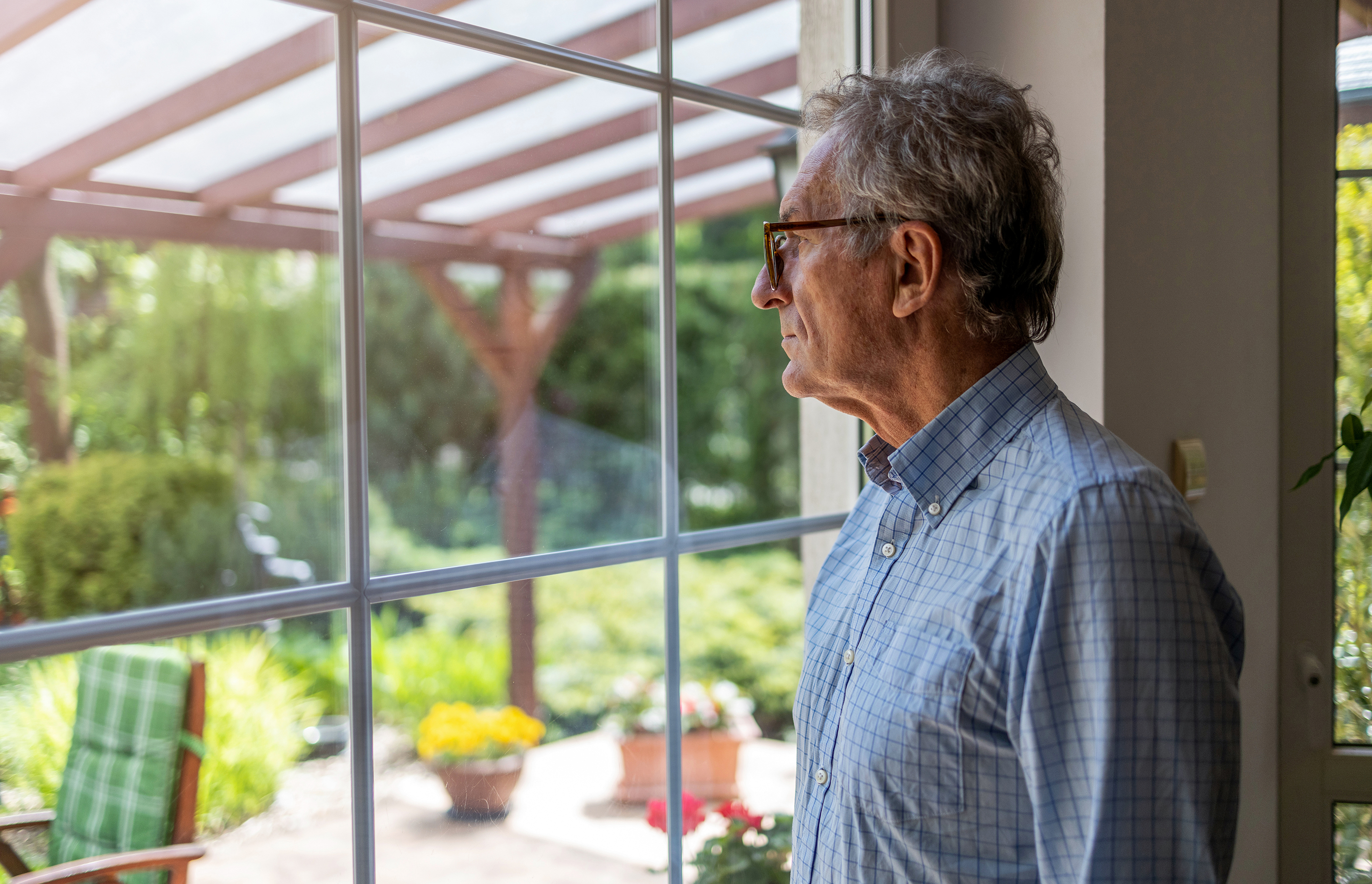 Antecedente medicale personale
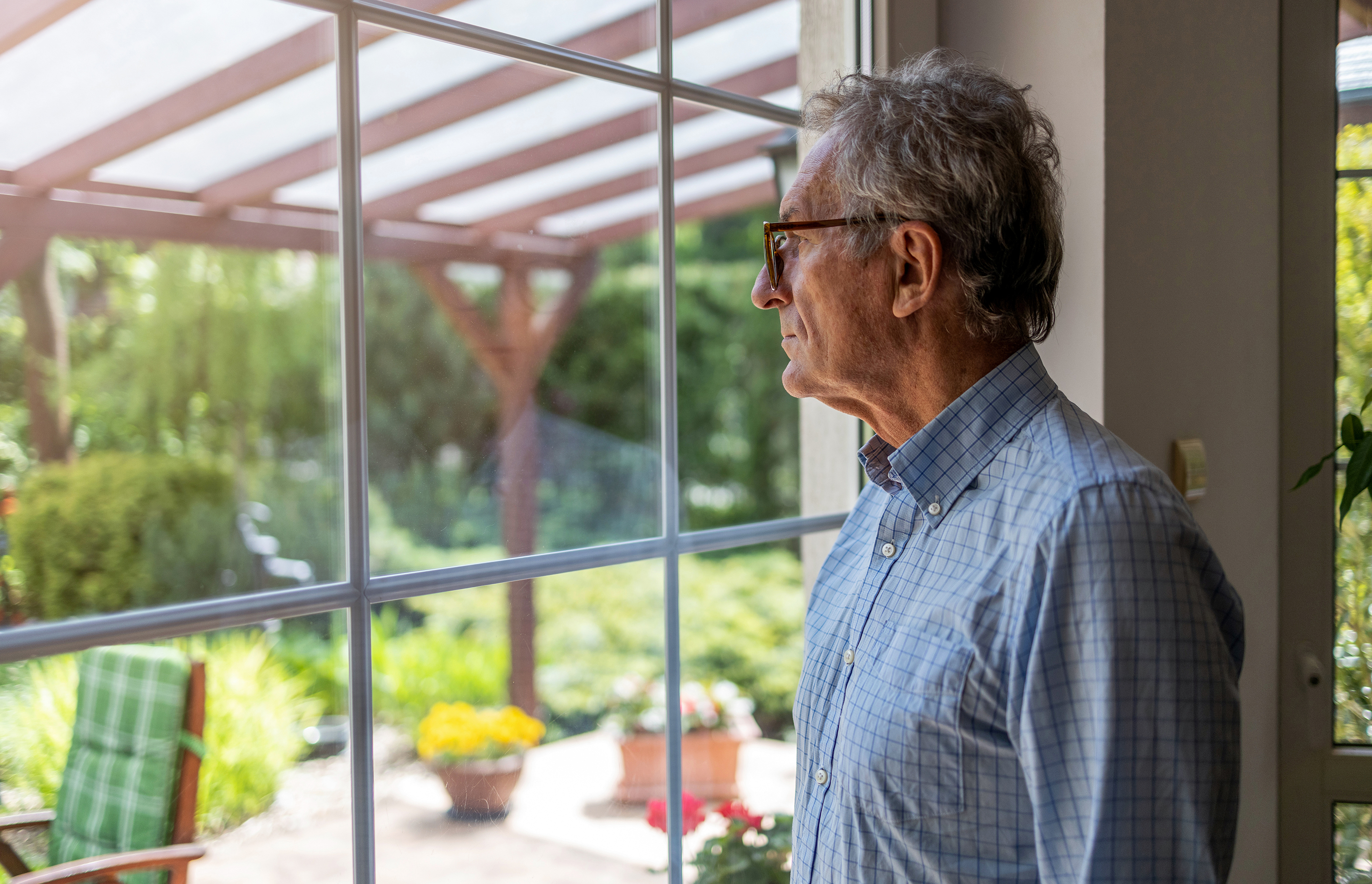 Antecedente respiratorii I
Johan (a fost) este fumător de la vârsta de 14 ani și încă fumează zilnic.
A fost diagnosticat cu BPOC în urmă cu aproximativ zece ani.
Spirometria a fost efectuată în urmă cu un an: FEV1 55% estimat și FEV1/FVC 0,55
În ultimii 5 ani i s-a prescris o combinație fixă de LAMA/LABA și SABA, la nevoie.
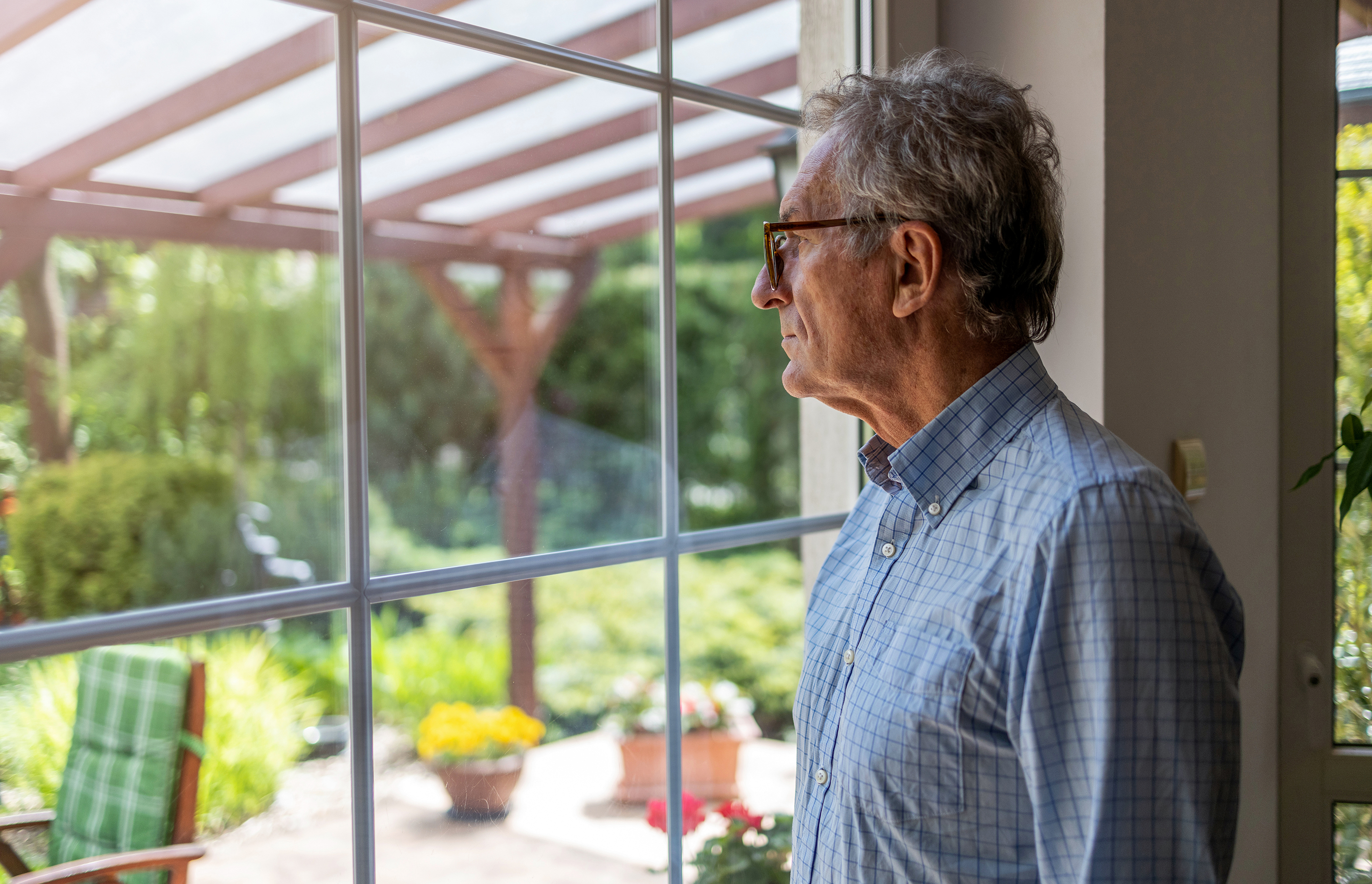 Antecedente respiratorii II
(Înregistrat în notițele)Simptomele lui Johan de la o vizită anterioară (notate in fisa medicala):
Simte că (îi lipsește respirația) nu are aer atunci când (merge) se plimba cu persoane de aceeași vârstă.
A avut o exacerbare severă a BPOC (acum 2 ani).
Are deseori simptome noaptea, inclusiv tuse și uneori dificultăți de respirație.
Folosește zilnic SABA suplimentar, dar cu efect limitat asupra lipsei de aer/dificultatilor de respiratie (dispariției respirației).
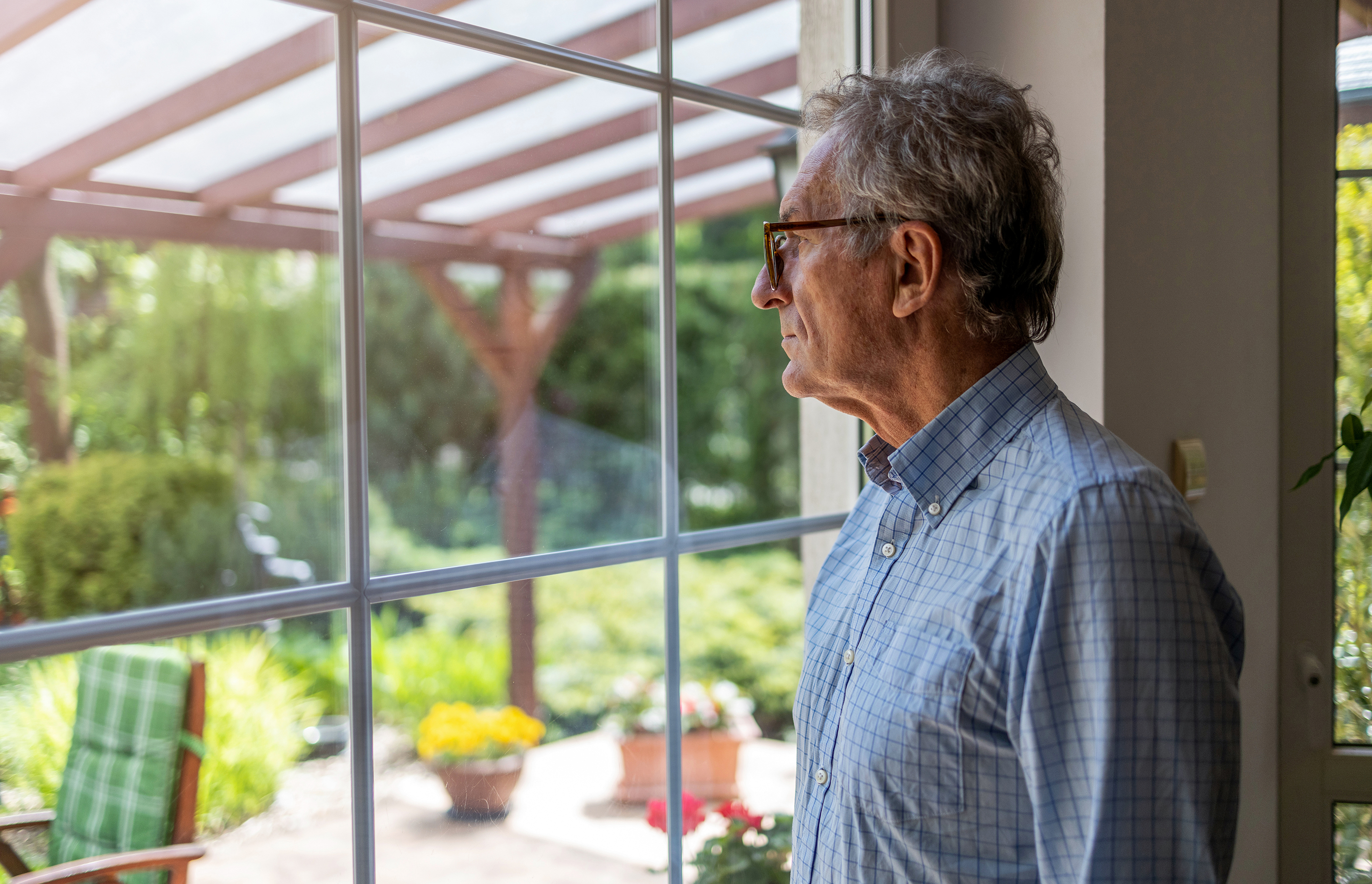 Consultatia la medicul de familie(Prezentarea numirii)
Johan își programase un control de rutină
Testele de sânge arată un control bun al diabetului (HbA1c 49 mmol/mol, colesterol total 5,6 mmol/L și colesterol LDL 2,4 mmol/L).
Tensiunea arterială 140/85 mmHg
Medicul său de familie a fost, ca de obicei, un pic grăbit, dar la întrebarea "cum vă simțiți", el a oftat și a răspuns că se simte (BPOC-ul său este) un pic mai rău, cu senzatia de (mai multă) lipsă de aer mai frecventa, totul pare să fie mai greu, nu (este sigur că) se descurcă prea (atât de) bine. De asemenea, are nevoie de o nouă rețetă de SABA
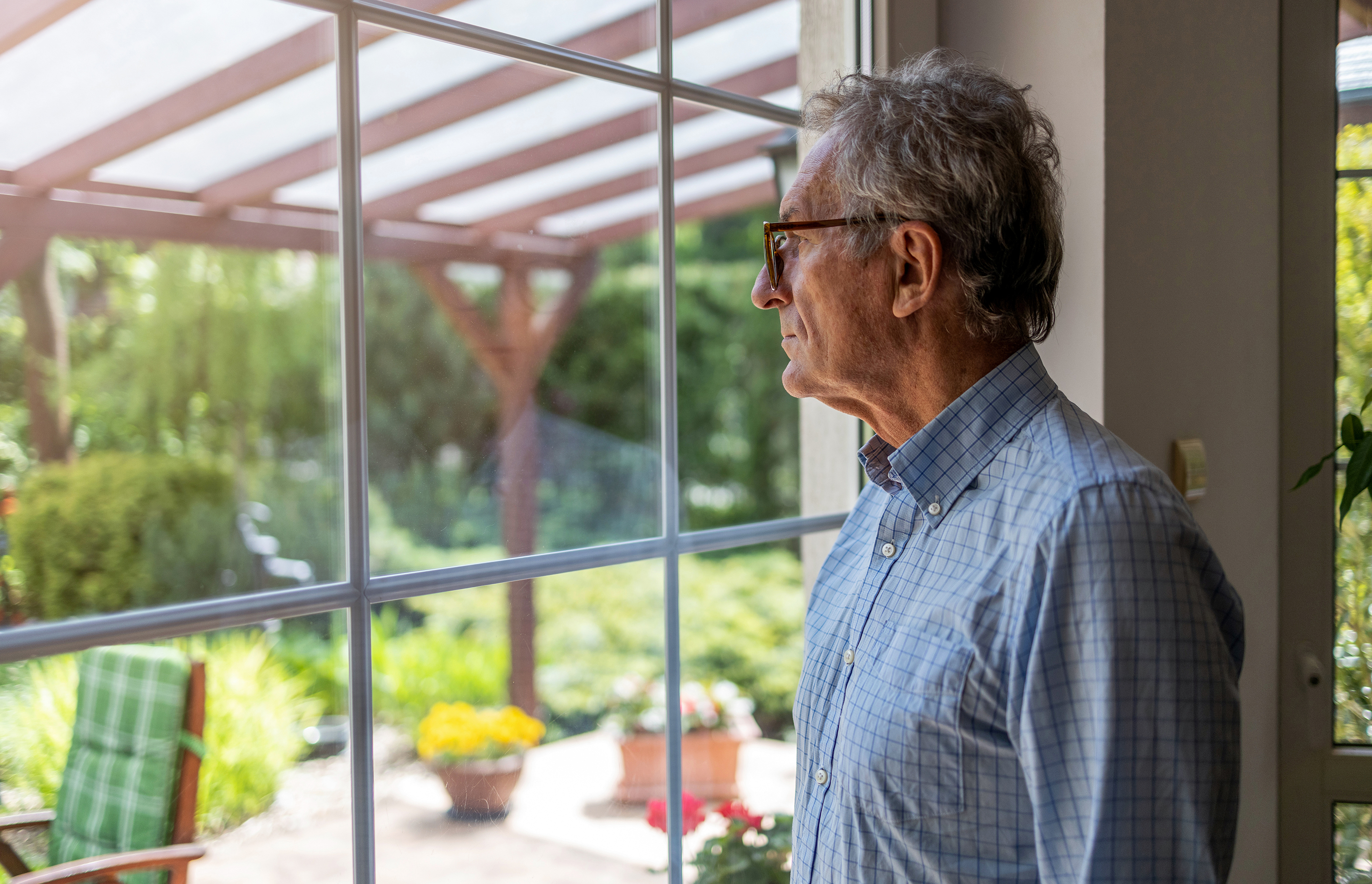 Ce i-a oferit medicul de familie
Au stabilit(recunoscut) că BPOC este o afecțiune cu care este greu de trăit.
I-a(u) prescris încă 3 flacoane (canister) SABA și i-a(u) prescris (reînnoit) toate celelalte medicamente lui Johan.
Au stabilit (fost de accord) că următoarea programare ar trebui să aibă loc peste 6 luni.
Medicul său de familie se grăbește să-și vadă următorul pacient.
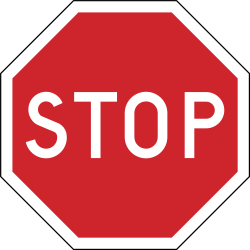 Ce părere aveți despre consultatia (vizita) lui Johan?
A fost aceasta o consultatie(vizită) tipică în asistența medicală primară pentru o persoană cu BPOC?
Ce ar fi putut fi făcut diferit?
Ce a lipsit?
Ce ați sugera pentru a îmbunătăți consultaţia(rea)?
Au existat indicii că Johan avea si alte probleme?
Ceva important a fost ratat
Medicul de familie al lui Johan părea prietenos și a încercat să adopte o abordare centrată pe pacient, dar cum a reacționat, la comentariul pacientului, care a spus că, nu se descurcă și că stă din ce în ce mai mult acasă? 
Dovezile arată că, mai degrabă decât să le ofere informații despre problemele de sănătate mintală, medicii de familie tind adesea să le ignore (închidă) (Guthrie, 2017).
Simpla solicitare către (a) pacienți(lor) de a spune mai multe dacă aceștia indică unele preocupări (sentimente si credinte personale) (nemedicale) poate fi utilă
"Poți să-mi spui (ceva) mai mult(e) despre asta?
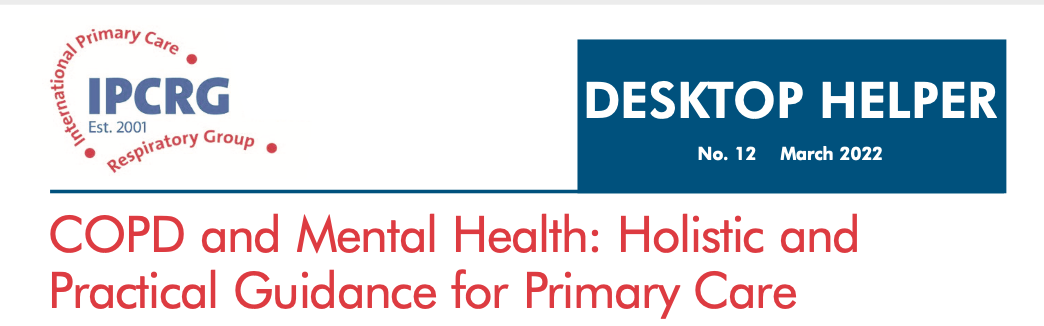 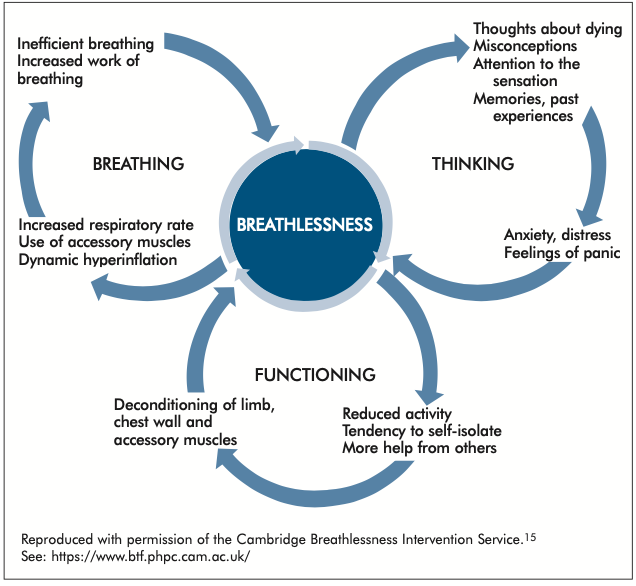 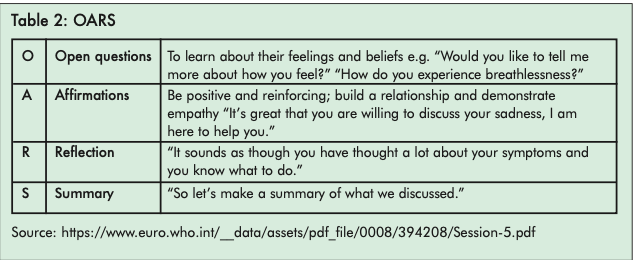 Available at: https://www.ipcrg.org/dth12.
Diagnosticarea anxietății
Am încetat să mai ies în oraș, doar din cauza lipsei de aer (în caz că rămân fără suflare).
Înainte de a utiliza/aplica (folosi) chestionarele trebuie să bănuiți că anxietatea este o problemă 
Anxietatea poate afecta sentimentele, gândurile, comportamentele și simptomele, astfel încât, indicii (î)din oricare dintre aceste (domen) categorii pot fi utile
Anxietatea este sugerata (sținută) de senzatia de frica(timente de amenințare) și de incapacitatea de a face față situației
Mă simt nervos tot timpul, de frica ca (și cum) ceva teribil se va întâmpla.
Inima mea începe să bată cu putere, (mă simt) transpir(at), nu pot respira și nu știu ce să fac.
Nu (mă) pot (opri) să nu mă gândesc la "ce s-ar(e) întâmpla (ă) dacă nu mi-as recapăta suflul(pot recupera respirația)".
Identificarea problemelor de sănătate mintală la persoanele cu BPOC: PHQ-4
Pentru evaluarea rapida (măsurarea foarte scurtă) a depresiei și (a) anxietății
Poate fi completat online
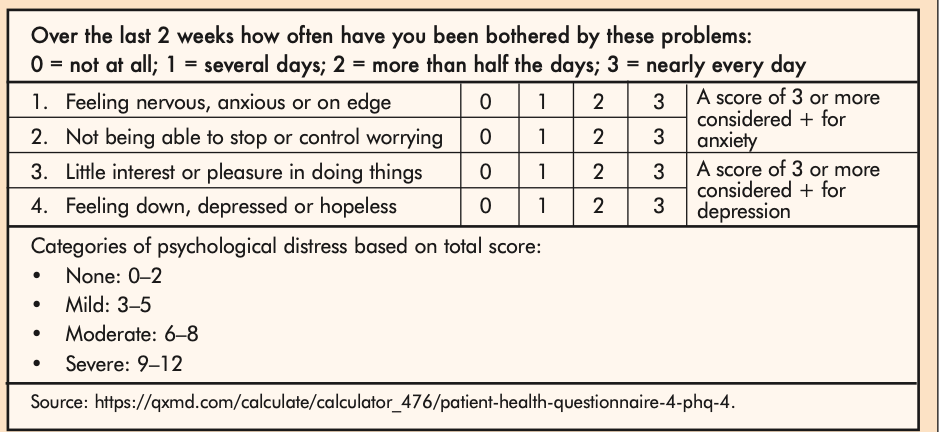 Available at: https://www.ipcrg.org/dth12.
Evaluarea (mai) detaliată a anxietății: GAD-7
Oferă detalii legate de (un indicator mai cuprinzător al) anxietate (ății)
Un scor ≥8 sugerează necesitatea de a explora simptomele în continuare
Sapra A. Cureus 2020;21:12.
GAD-7
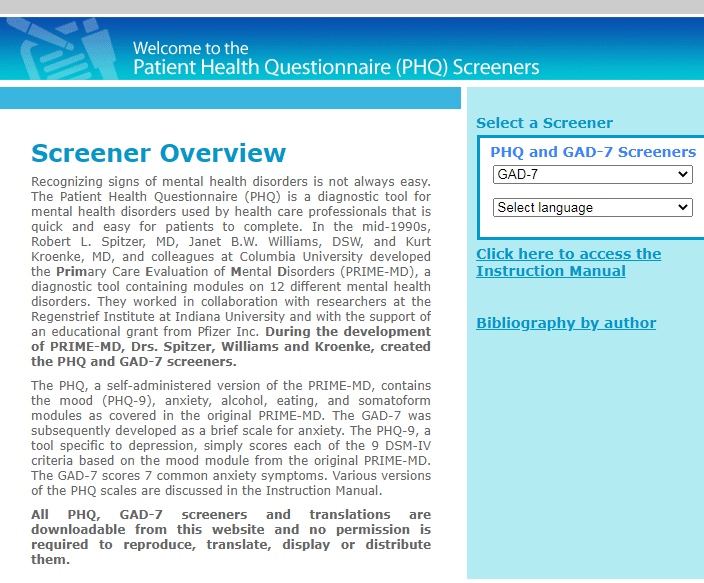 GAD-7 este disponibil în mai multe limbi
Se poate descărca gratuit de pe site-ul PHQ: www.phqscreeners.com
Gestionarea anxietății
Mulți medici au (practicieni raportează) o încredere scăzută în abordarea problemelor de sănătate mintală sau se tem că nu vor avea timpul sau competențele necesare pentru a le aborda. Poate fi util (Faptul de a avea) sa ai opțiuni la îndemână (poate fi util):
Recomandarea terapiei cognitiv-comportamentale (Referire pentru TCC) (față în față, online sau biblioterapia (autoajutorare), toate au beneficii potențiale)1
DAR 
Modul în care este recomandat (introdus) tratamentul psihologic este (poate fi) esențial pentru acceptarea acestuia
1. Williams M. Int J Chron Obstruct Pulmon Dis 2020;15:903-19.
Terapia cognitiv-comportamentală
(Revizuirile) Recenziile sistematice 1-4 au sugerat că TCC (CBT) poate ameliora (îmbunătăți):
Depresia
Anxietatea 
Disfuncția respiratorie
Calitatea vieții
Dar (eși) durata de timp până la obținerea beneficiilor și intensitatea tratamentului necesar, pot diferi în funcție de individ
1. Pollok J, et al. Cochrane Database Syst Rev 2019;3:CD012347; 2. Williams M. Int J Chron Obstruct Pulmon Dis 2020;15:903-19; 3. Ma RC, et al. Complement Ther Clin Pract 2020;38:101071; 4. Zhang X, et al. Clin Resp J 2020;14:891-900.
(Discutarea) Optiunea utilizarii TCC (CBT) (ca opțiune): Sfaturi esentiale (de top)
Recunoașterea faptului că BPOC, la fel ca toate bolile cronice, poate afecta oamenii si din punct de vedere psihologic și emoțional, (precum și) nu doar fizic
Sublinierea faptul (Sugerați) că gestionarea componentei psiho-emotionale (acestor aspecte) este la fel de importantă ca și gestionarea simptomelor fizice.
Sublinierea faptului (puneți) că anxietatea este frecvent intalnită în BPOC (dar evitați să spuneți că este normală, ceea ce sugerează că nu trebuie gestionată).
Propunerea unei consultatii de control dupa (Spuneți că ați dori să le revizuiți peste) 6-8 săptămâni, pentru a sublinia angajamentul (dumneavoastră) față de această abordare.
‘Multe persoane cu BPOC suferă de anxietate și este la fel de important să o gestionăm, (la fel ca) precum este  și lipsa de aer (respirație)".
(Prezentarea) Recomandarea TCC CBT
"Știm că lipsa de aer (respirație) sperie (este înfricoșătoare) și ne afectează atât emoțional, cât și fizic. A învăța cum să facem față acestei temeri și senzatiei de panica asociate (anxietăți) este la fel de important ca și gestionarea simptomelor fizice. TCC este o modalitate de a invata sa gestionam temerile(face acest lucru) și analizează modul în care interacționează gândurile, emotiile si sentimentele, comportamentele și simptomele noastre."
La fel ca în cazul oricărui tratament pe care îl recomand(ați), este util să verific(ați) cât de (probabil/)încrezător este pacientul meu (dvs.) ca poate sa realizeze tratamentul (să îl efectueze) pe o scară de la 1 la 10.
Scorurile de 7 sau mai mici sugerează că ar putea fi nevoie de (mai mult) sprijin sau de un plan revizuit
Alte intervenții care amelioreaza anxietatea si implicit lipsa de aer (pentru a aborda lipsa de respirație pot ameliora anxietatea)
Disponibil la: https://www.ipcrg.org/dth12.
Intervenții farmacologice
Anxietatea poate fi tratata (gestionată) cu ajutorul SSRI, dar dovezile sunt slabe1
Benzodiazepinele pot fi luate în considerare pentru o utilizare pe termen scurt (nu mai mult de 4 săptămâni) (numai) pentru persoanele cu anxietate acută (stresantă).
1. Usmani ZA, et al. Cochrane Database Syst Rev 2011;11;CD008483.
Renunțarea la fumat la persoanele cu BPOC și tulburări psihice
Problemele de sănătate mintală sunt corelate (asociate) în mod negativ cu renunțarea cu succes la fumat 1,2
Fumătorii (Utilizatorii de tutun) cu probleme de sănătate mintală au tendința de a fi:3,4
Inalt (Mai) dependenți de fumat
Fumează mai multe țigări
Mai predispuși la recidivă daca opresc fumatul
Au nevoie de sprijin pentru încercări repetate de renunțare la fumat
Contrar credinței populației, renunțarea la fumat reduce anxietatea și depresia, iar (mărimea) efectul(ui) este la fel de mare sau mai mare decât cel(a) al antidepresivelor administrate pentru tulburările de dispoziție și anxietate1
1. IPCRG Desktop Helper, No 12. Available at: www.ipcrg.org/dth12; 2. Hashimoto R, et al. Respir Investig 2020;58:387-94; 3. Royal College of Physicians, Royal College of Psychiatrists, 2013; 4. Ho SY, et al. Gen Hosp Psychiatry 2015;37:399-407.
Sprijinirea renunțării la fumat
Înregistrați dialogul / Interventia (interacțiunea dvs.) în fisa (notele) pacientului
Consultatia (rea) lui Johan - revizuită
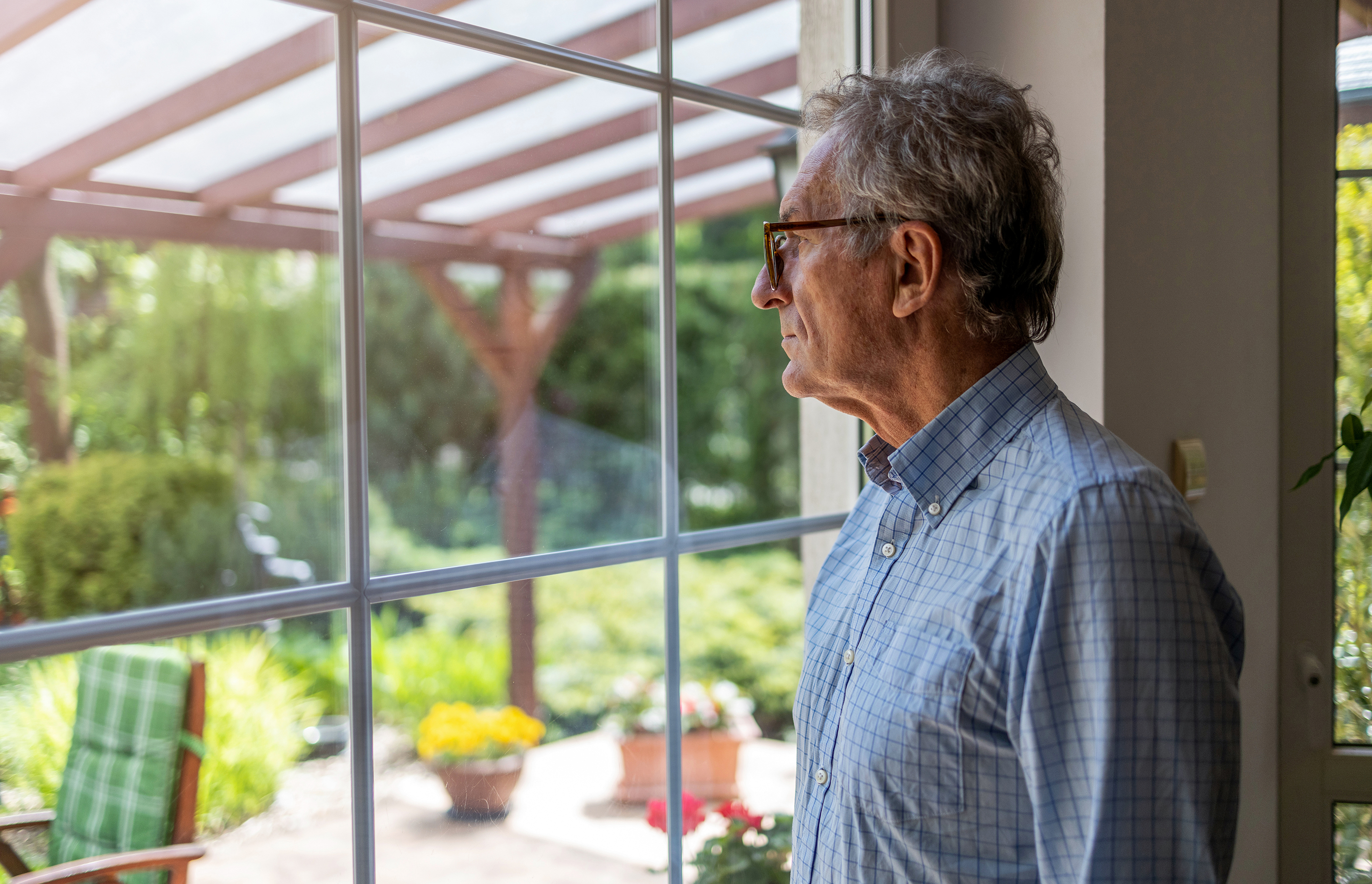 Subliniati (Recunoașteți) că BPOC este o afecțiune cu care este greu de trăit.
(Îi) Aplicati chestionarul (administrați) PHQ-4 și observați că este nevoie de o evaluare suplimentară a anxietății - apoi obține un scor de 10 dupa aplicarea chestionarului (la) GAD-7.
Constatați că, în acest moment, nu prezintă simptome de depresie, dar notați (că veți) pentru a putea urmări acest aspect la următoarea consultatie (vizită).
Actionati (Luați măsuri) pentru a grabi TCC (CBT) (bilet de trimitere sau programarea unei consultații) (la o dată ulterioară)
Stabiliti (Conveniți), de asemenea, (asupra unei) o reexaminare (ări) telefonica (e) pentru a vedea cum progresează TCC (CBT) în 6-8 săptămâni
Întreaba(ți), sfatuieste (consultați), acționeaza(ați) în legătură cu renunțarea la fumat și programeaza(ați) o consultație pentru a discuta opțiunile lui (cu) Johan.
Rezumat
La examinarea unei persoane cu BPOC, evaluați toate afecțiunile comorbide.
Fiți atenți la anxietate și depresie
Diagnosticul și intervențiile pentru tratarea comorbiditatilor (anxietatea (ății) și depresia)(ei) (comorbide) la persoanele cu BPOC vor îmbunătăți calitatea vieții și controlul (rezultatele) BPOC.